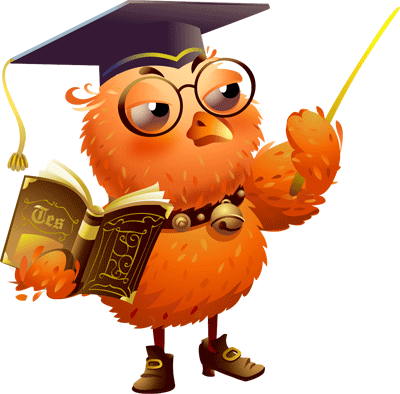 Вероятности событий
Шишкова Елена ИвановнаГБОУ СОШ  «Школа здоровья»№ 1115 г.Москвы
Cодержание
Повторение.
1
Формирование новых умений и навыков.
2
Практическая работа.
3
3
Физкультминутка.
4
Выполнение упражнений по теме.
5
Постановка домашнего задания.
6
Подведение итогов.
7
Вероятностью Р наступления случайного события А называется отношение m к n, где n – это число всех возможных исходов эксперимента, а m – это число всех благоприятных исходов.
Вероятность – это число от 0 до 1. Вероятность равна 0, если событие невозможное. Вероятность равна 1, если событие достоверное.
№1. Решите задачу.




На книжной полке стоят 20 книг, из них 3 справочника. Какова вероятность , что случайно взятая с полки книга не окажется  справочником?
№1.




Общее число равновозможных исходов- 20,
число благоприятных исходов- 20-3=17.

Вероятность =
 
Ответ: 0,85
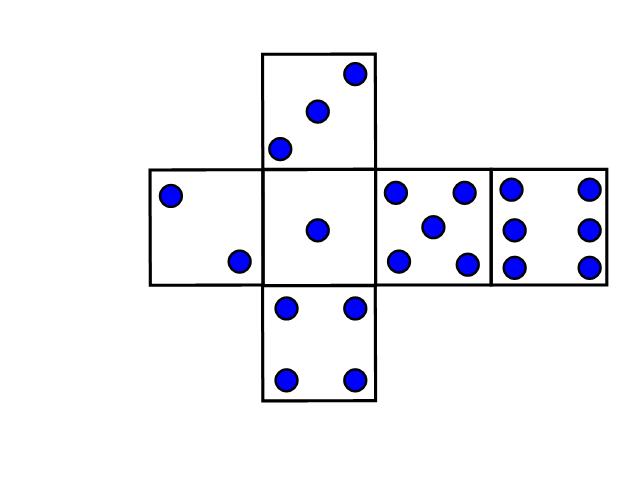 Таблица элементарных событий
№2. Заполните таблицу.
Практическая работа
1.Возьмите из конверта листок с заданиями.
2.В таблице  покажите штриховкой события, благоприятствующие событиям:
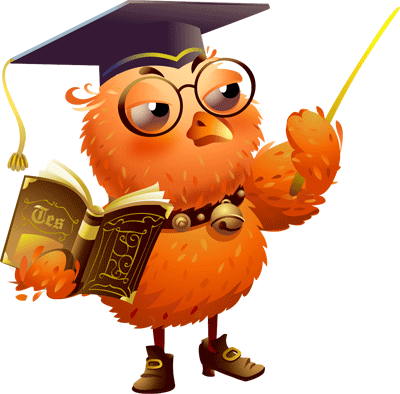 Задание 1.«Выпало одинаковое число очков»
Задание 1.«Выпало одинаковое число очков»
Задание 2. « Сумма очков равна 7»
Задание 2. « Сумма очков равна 7»
Задание 3. « Сумма очков не менее 7»
Задание 3. « Сумма очков не менее 7»
№4. 







     Первая кость
     1      2     3      4     5     6
в   1
т   2
о   3
р   4
а   5
я   6
Саша и Влад играют в кости. Каждый бросает кость два раза. Выигрывает тот, у кого выпавшая сумма очков больше. Если суммы очков равны, игра оканчивается вничью. Первым бросал кости Саша, и у него выпало 5 очков и 3 очка. Теперь бросает кости Влад.
 а) В таблице элементарных событий укажите (штриховкой) элементарные события, благоприятствующие событию «Выиграет Влад».
б) Найдите вероятность события «Влад выиграет».
Физкультминутка.

Если событие достоверное -  мы все дружно хлопаем,
Если событие невозможное - мы все вместе топаем,
Если событие случайное - покачаем головой
 /вправо-влево/
Из корзины вытащили 2 красных и 1 зеленое
Из корзины вытащили 3 красных яблока
Из корзины вытащили  красное яблоко
Из корзины вытащили зеленое яблоко
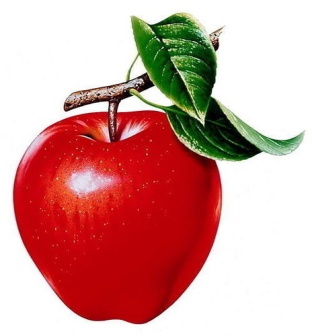 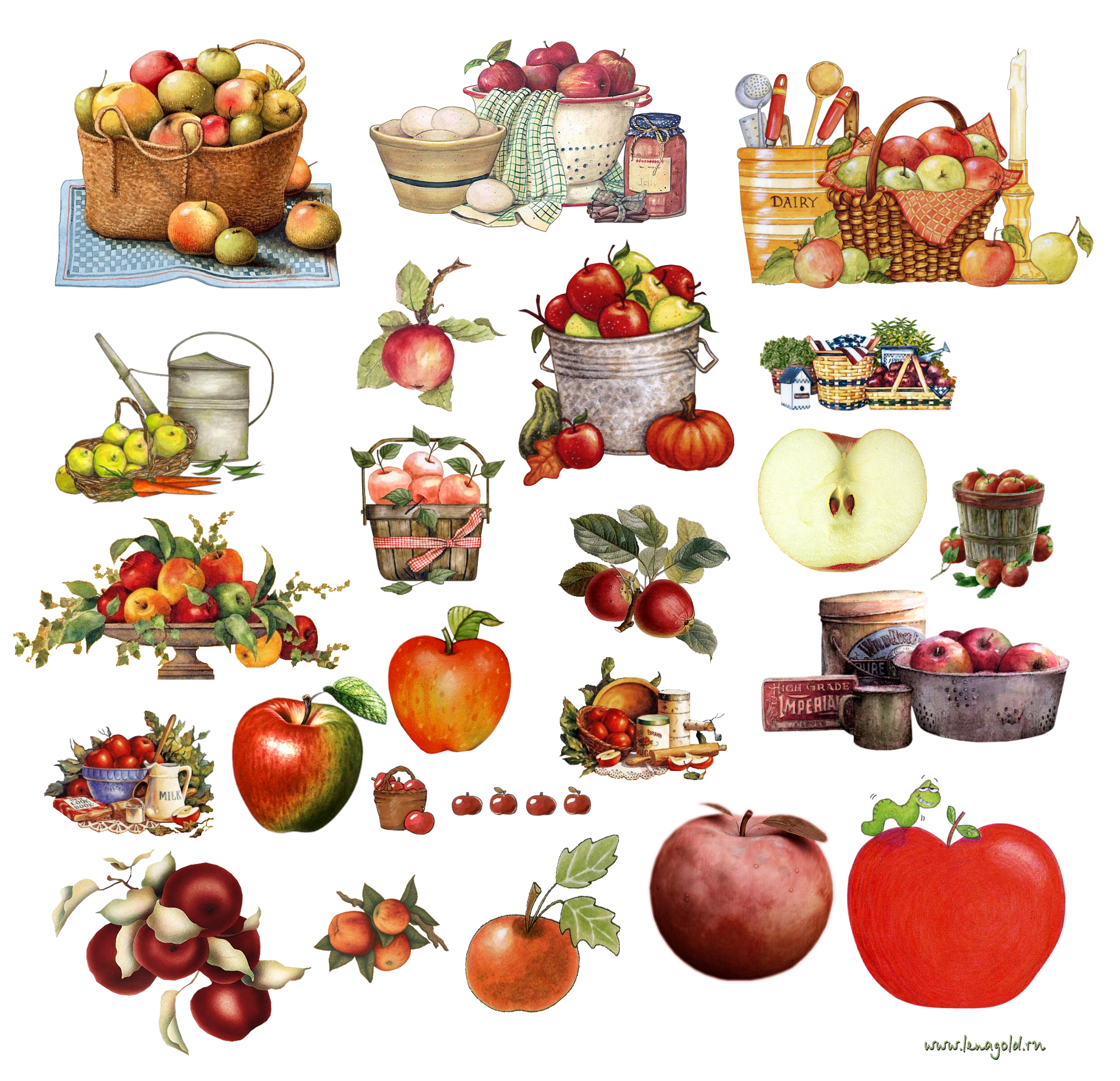 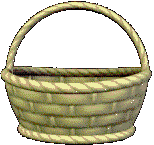 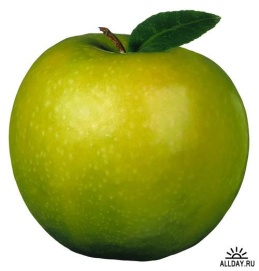 В корзине 3 яблока (2 красных, 1 зеленое)
№5.
Правильную игральную кость бросают два раза. Какое событие более вероятно:
А: «Оба раза выпало 5 очков»;
В: «В первый раз выпала 2 очка, во второй 5 очков» ;
С: «Один раз выпало 2 очка, один раз 5 очков»?
Решение: 
событие А: общее число исходов-36, число благоприятствующих исходов- 1 (5;5)
Р = 1/36.
событие В: общее число исходов-36, число благоприятствующих исходов- 1 (2;5)
Р = 1/36.
событие С: общее число исходов-36, число благоприятствующих исходов- 2 (2;5 и 5;2)
Р = 2/36=1/18.
Ответ: событие С.
Домашнее задание 
(посмотри в конверте) :
1.Вырезать  развертку, склеить кубики. Принести на следующий урок.
    2.Выполнить 25 бросков.    Результаты записать в таблицу .
          3.Решите задачу.
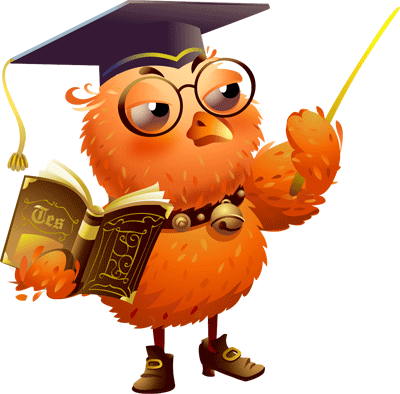 Итог урока:что нового узнали на уроке?
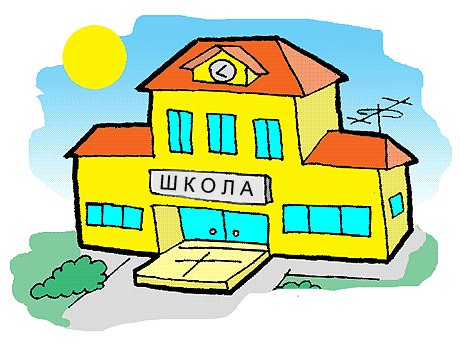 Прошу поднять карточку 
зеленого цвета, если вам все было понятно,
желтую, если были недочеты,
красную, если практически все было непонятно!
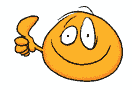 Ура! ! !  Мне всё понятно!
Есть моменты над которыми 
мне  надо поработать!
Были неудачи, 
но я все преодолею!
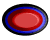 Источники:
1.Тюрин Ю.Н., Макаров А.А., Высоцкий И.Р., Ященко И.В. 2008.  Теория вероятностей и статистика. 
2.Картинки  с сайта:


Рожица- http://www.livegif.ru/archive/the_best/11_6.html

Сова-http://www.allforchildren.ru/pictures/school/school10-01.gif

Школа- http://www.allforchildren.ru/pictures/school/school19-04.gif